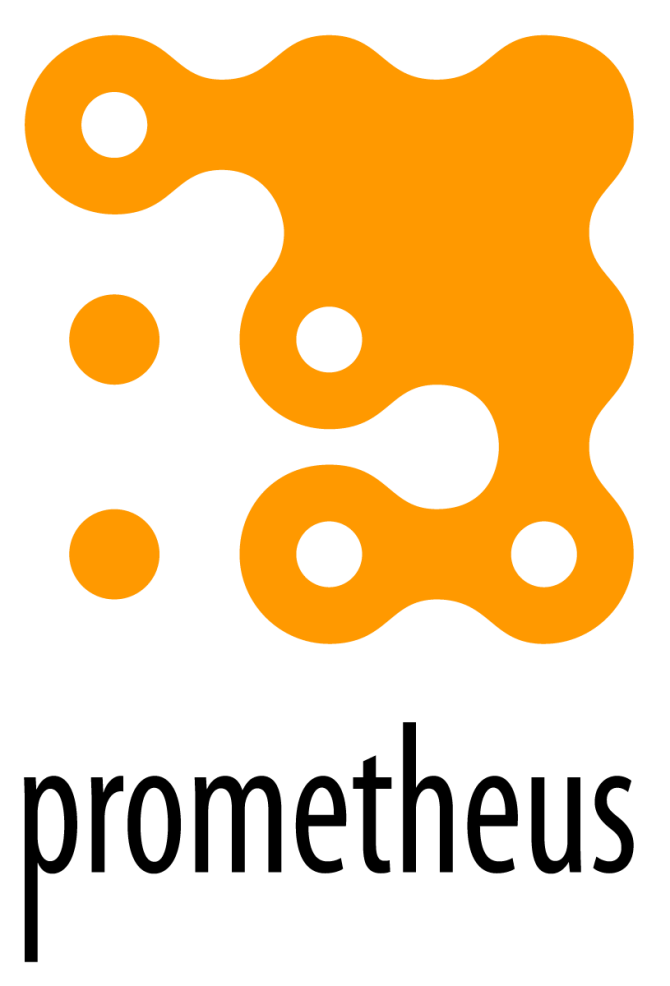 Investigating cell-carrier combinations for bone formation using a mathematical model
V. Manhas1,3,5, Y. Guyot1,5, Y.C. Chai2,5, G. Kerckhofs1,4,5, A. Carlier1,3,5, J. Schrooten4,5 and L. Geris1,3,5
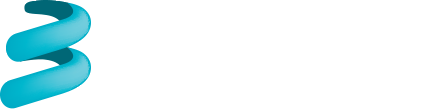 1Biomechanics Research Unit, University of Liège, Liège, Belgium; 2Tissue Engineering Laboratory, Skeletal Biology and Engineering Research Center, 
KU Leuven, Belgium; 3Department of Mechanical Engineering, Division of Biomechanics Section, KU Leuven, Belgium; 4Department of Metallurgy 
and Materials Engineering, KU Leuven, Belgium; 5Prometheus, Division of Skeletal Tissue Engineering, KU Leuven, Belgium
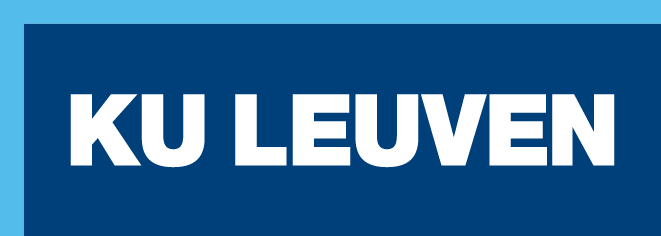 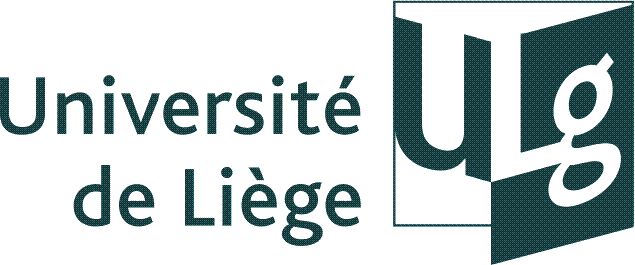 INTRODUCTION
In tissue engineering (TE) applications, scaffolds act as carriers for cells and growth factors that restore functionality of an organ.
Since 1960s, calcium phosphate (CaP) has proven to be an excellent bone substitute material [1].
The aim of this study is to computationally determine the local Ca2+ concentrations of different clinical grade CaP scaffold types and subsequently represent its effect on in vivo bone regeneration.
However, complexity of in vitro and in vivo behavior of these scaffolds has not been elucidated completely.
Computational models can help us to understand this complexity, allowing improvement in scaffold design.
MATERIALS & METHODS
Model is developed as part of design and manufacturing strategy to investigate cell-carrier combinations for optimum bone formation.
Both, level-set equation and linear/non-linear PDEs are implemented in FreeFEM++, a free C++ based finite element solver.
Nanofocus X-ray computed tomography (nanoCT) images are obtained to extract scaffold geometries (fig.1A).
Scaffold morphology is then defined in finite element (FE) domain (fig.1B). 
Level-set method (LSM), a numerical technique is used to track scaffold shape during bone formation process (fig. 3).
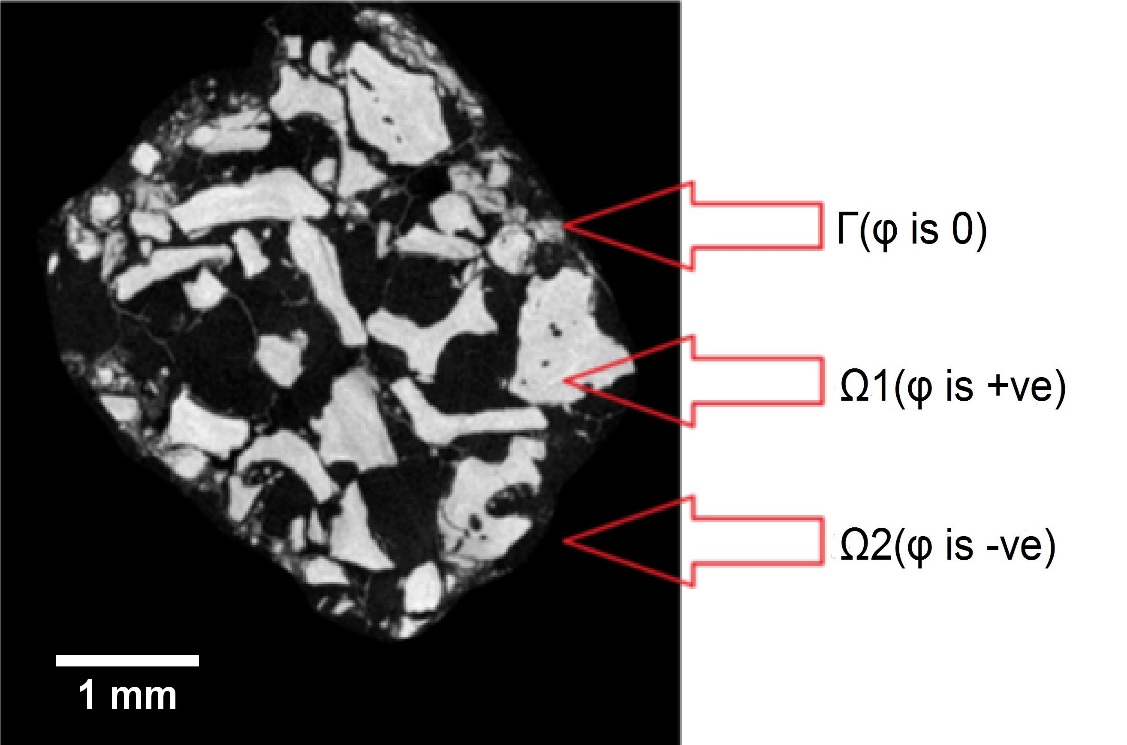 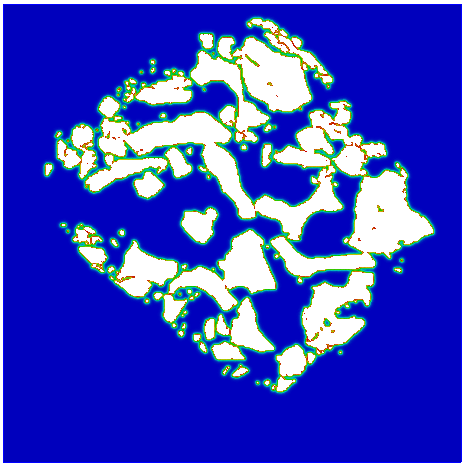 A
B
Figure 1: A. NanoCT image of CaP granules in the scaffold and B. Scaffold morphology defined in FE domain (right)
MODEL SETUP
RESULTS
DISCUSSION
Model reproduces sequential events observed experimentally (not shown here) during bone regeneration: (a) proliferation, (b) differentiation, (c) collagen production & (d) mineralization.
Model also simulates influence of local Ca2+ on bone regeneration (fig. 4 A,B,C).
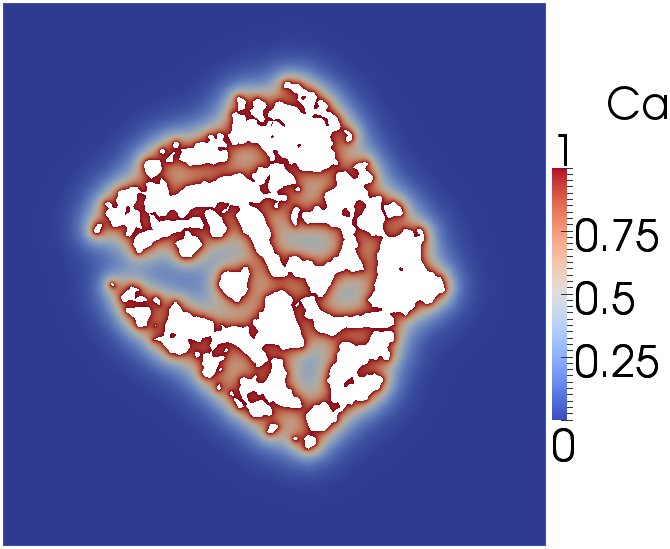 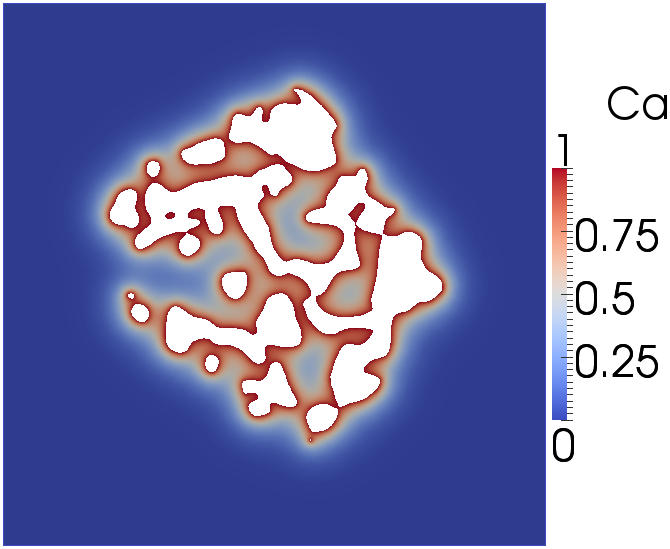 Day 0
Day 56
Figure 3: Shrinking of the scaffold during bone formation process
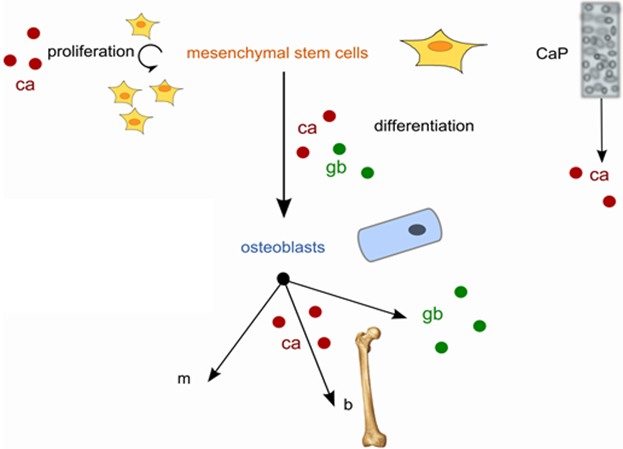 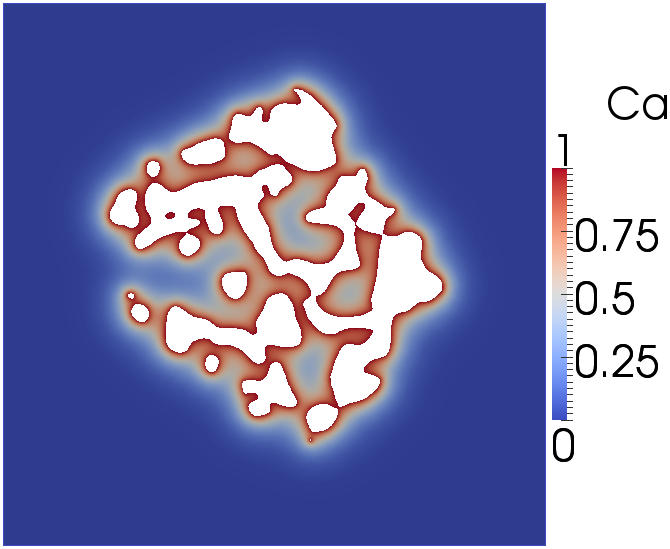 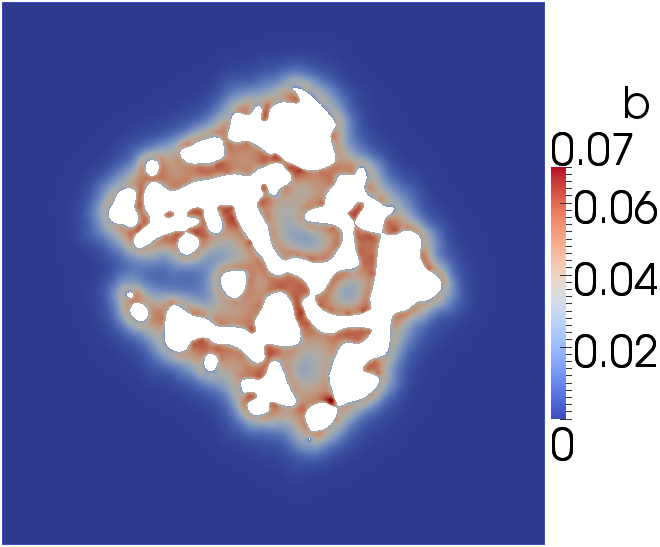 A. Ca low
Bone formation
CONCLUSION
Proposed model is an interesting computational tool to investigate interactions between CaP based biomaterials and osteogenic cells.
However, dedicated in vivo and  in vitro experiments are ongoing  in our lab to validate in silico results.
Figure 2: Schematic overview of the model
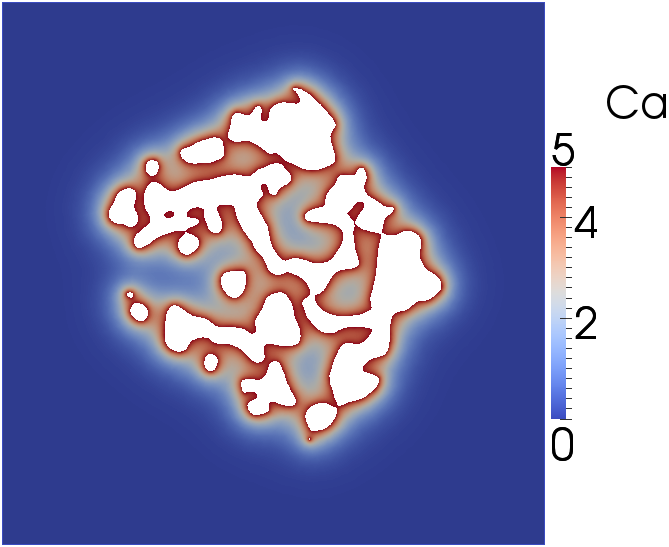 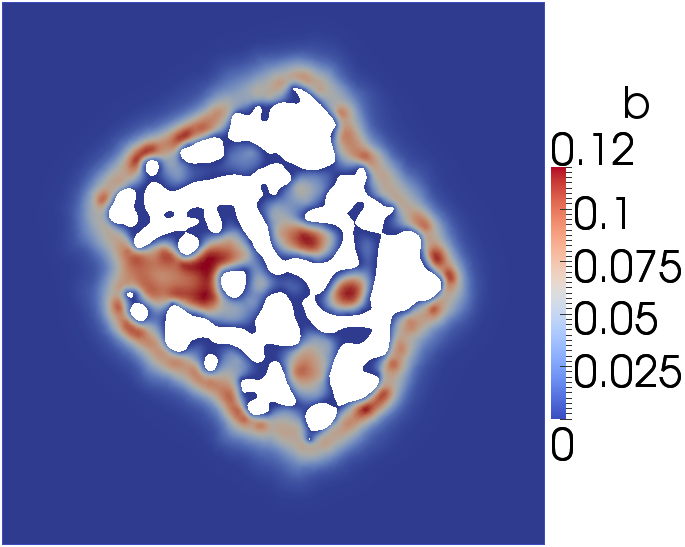 B. Ca medium
Bone formation
REFERENCES
[1] Carlier et al, Acta Biomaterialia, 7:3573-3585, 2011.
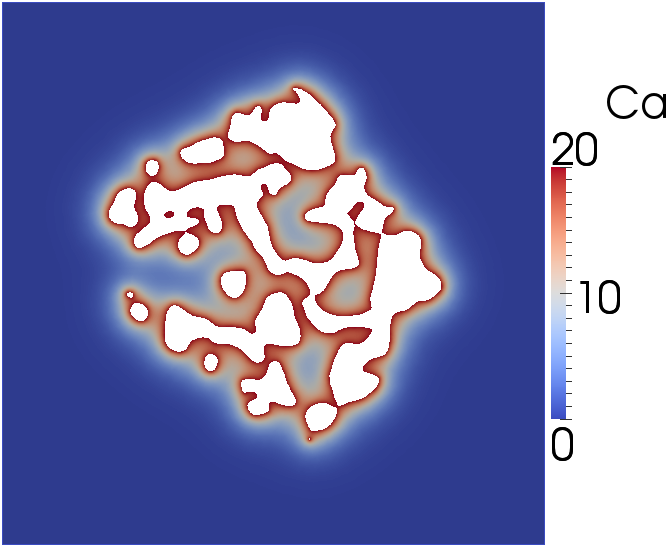 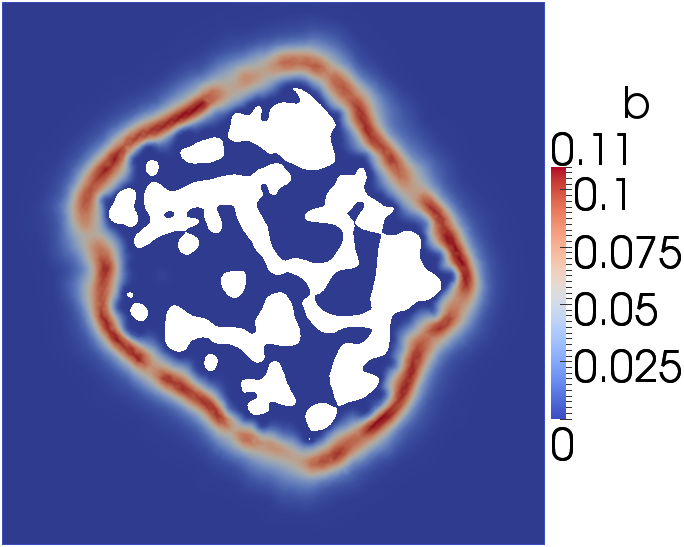 C. Ca high
Bone formation
CONTACT DETAILS
Varun Manhas / Liesbet Geris 
Biomechanics Research Unit, University of Liege
liesbet.geris@ulg.ac.be
Figure 4: A. Bone formation when Ca is low, B. Bone formation when Ca is medium, C. Bone formation when Ca is high
This work is part of Prometheus, the KU Leuven R&D Division of Skeletal Tissue Engineering (http://www.kuleuven.be/prometheus).
The research leading to these results has received funding from the European Research Council under the European Union's Seventh Framework Programme (FP/2007-2013) / ERC Grant Agreements n. 279100; from the Belgian National Fund for Scientific Research (FNRS) Grant  FRFC 2.4564.12 and from the special research fund of the KU Leuven (GOA/13/016).